DRAMATURGIETB  PROGRAMU„PŘED AKCÍ“
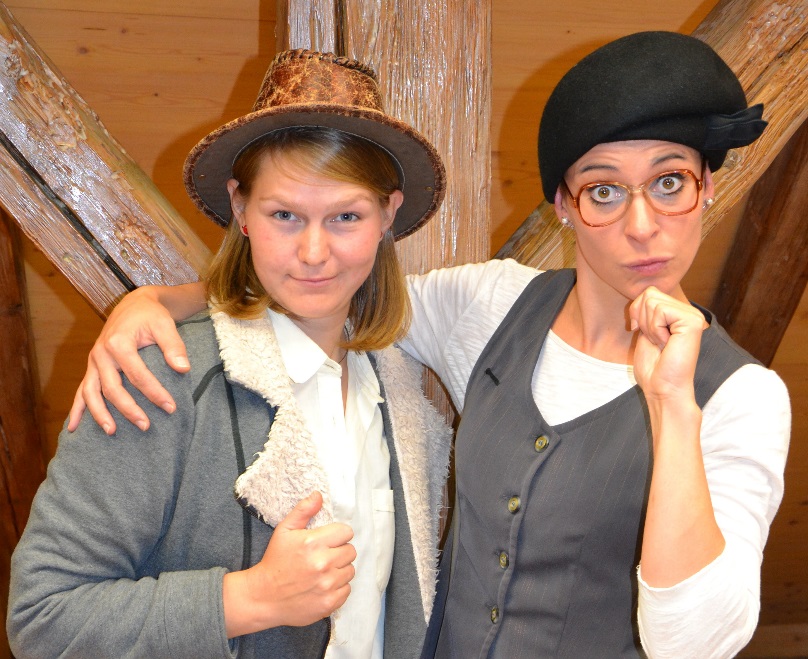 Jana StaráZuzana HájkováDagmar Heiland Trávníková
Dramaturgie TB programů
Teambuilding – efektivita a výkonnost týmu !!https://www.youtube.com/watch?v=fUXdrl9ch_Q


Dramaturgie je praktická tvůrčí činnost = příprava akce
 sestavení programu
 vytváření atmosféry akce
 metoda/nástroj v uvažování o tématu a cíli
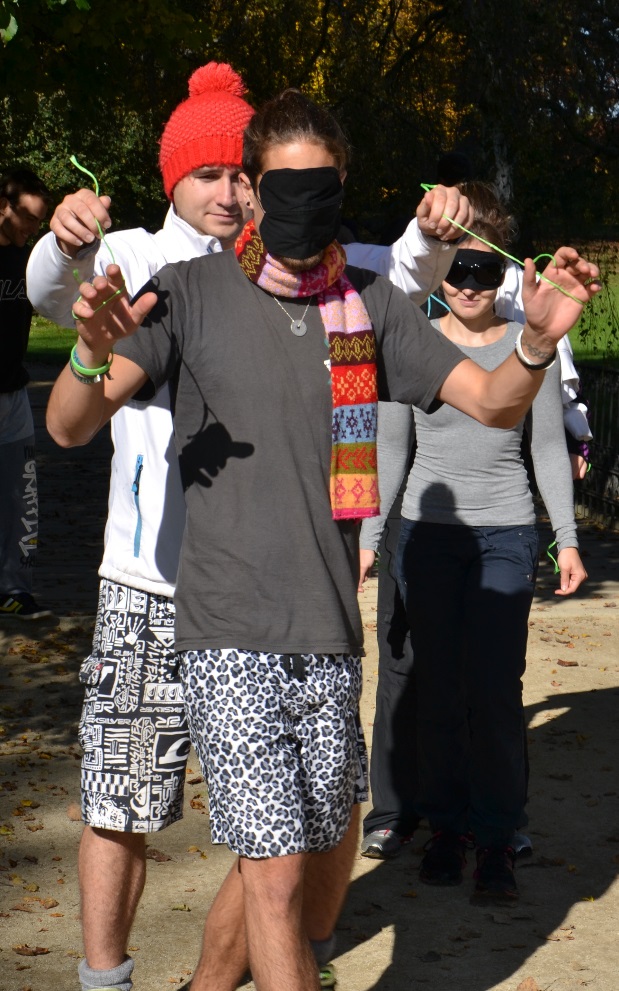 Dramaturgie TB programů
dramaturgie = „technika dramatického umění, jejíž cílem je stanovit stavební principy díla“ (divadlo, hudba, TB..)
 dramaturgická vazba:
   záměr – program – reflexe                                         (vyhodnocení)
 teoretická / praktická dramaturgie
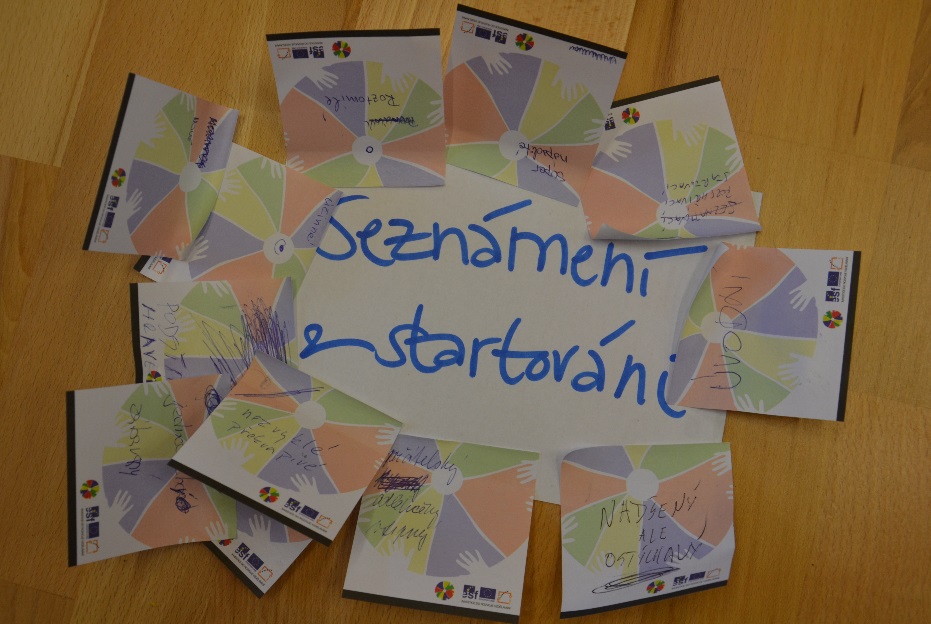 Teoretická dramaturgie
vytváří a vyhodnocuje záměr akce (účastníci, námět, téma, vize, časoprostor)
 TÉMA (Co?) – výchozí bod a centrum všech úvah    = pojmenování oblasti rozvoje
 CÍLE (Kam?) – přesně formulovaná oblast rozvoje    = popis stavu účastníků při       plánované změně
 vyhodnocení, metodické postřehy
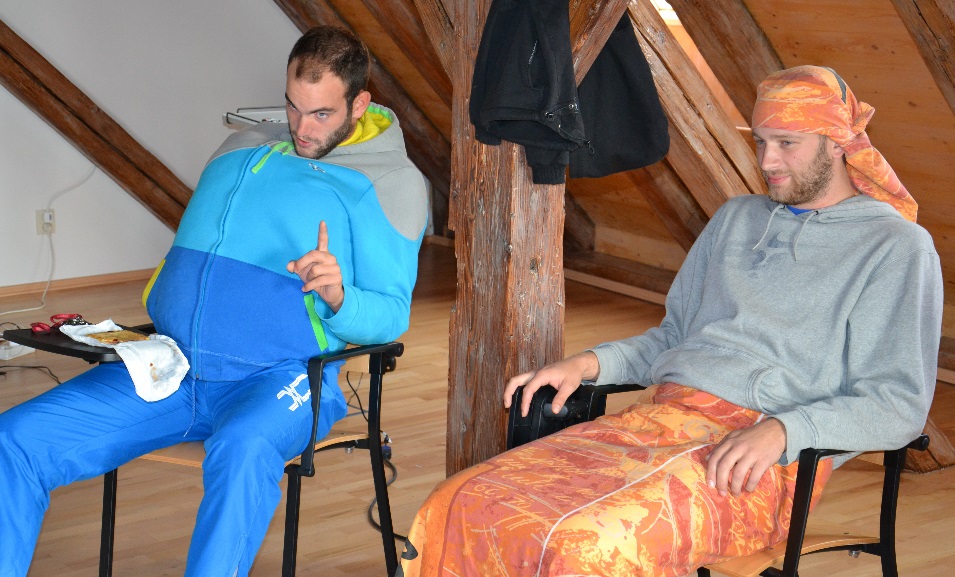 Téma  / PodtémaTB programu            (CO?)
tematické linie / podtémata – konkrétnější a uchopitelnější linky
 
Oblasti témat:
 pedagogické téma (př. přátelství)
 programové téma (př. Indiáni)
 téma skupiny (aktuální téma, charakternebo postoje skupiny)
 vnější téma (společenská událost,časoprostor, diskomfort)
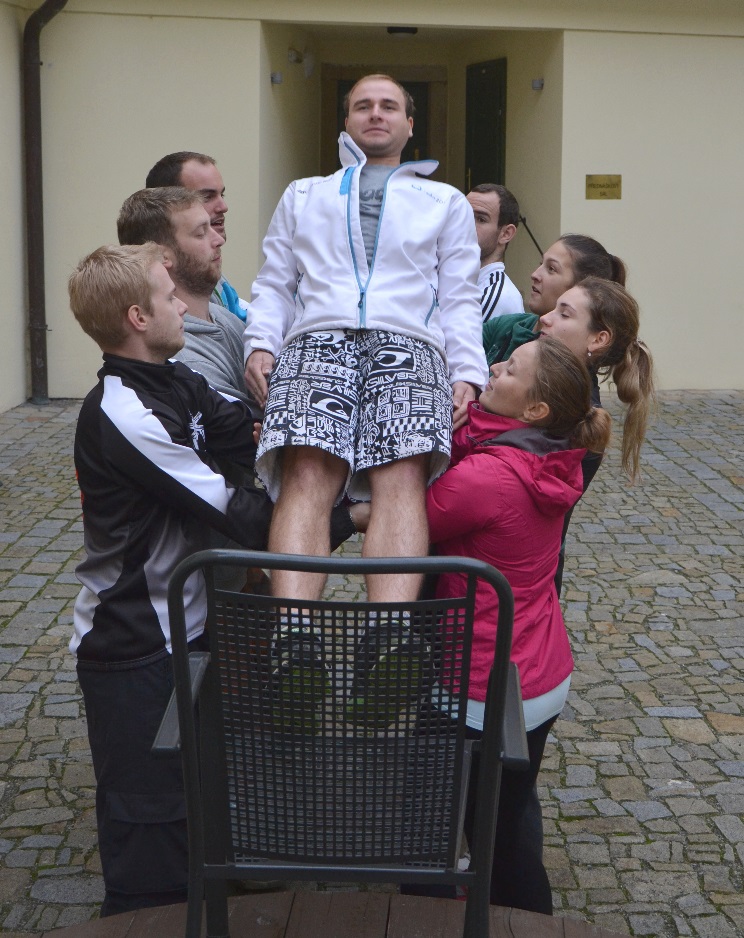 Cíle TB programu    (KAM?)
CÍLE programu navazují na jednotlivá témata
 mají formu sloves a popisují stav účastníků po skončení programu; míra toho, co bude člověk umět (např. po skončení programu budou účastníci umět komunikovat v týmu a respektovat názory ostatních, budou umět vymezit svoji roli v rámci týmu..)

 funkční cíl – konkrétní, měřitelný,ve vztahu k tématu, atraktivní,adekvátní k účastníkům
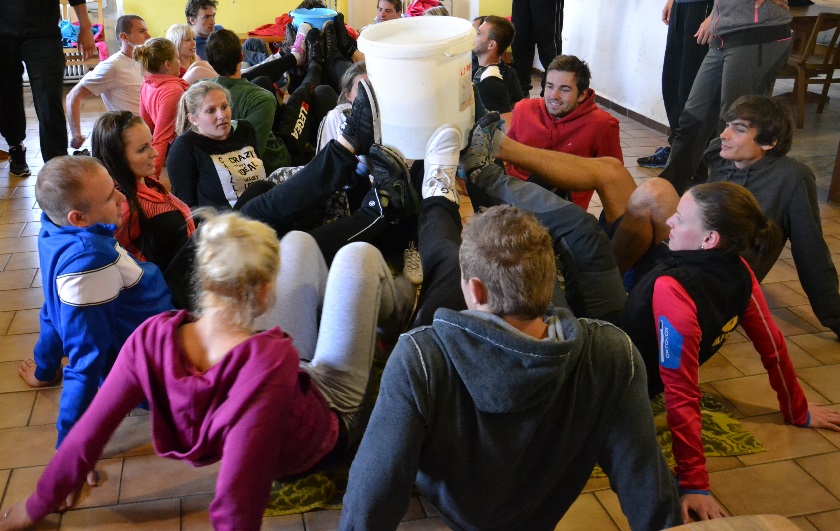 Praktická dramaturgie TB programu       (JAK?)
realizuje rozvojový záměr:
program (jednotlivé aktivity)
plán a časový harmonogram
vývoj skupiny, úpravy programu dle aktuálních podmínek

 celková organizace TB programu:- lokalita, ubytování, strava- pomůcky-materiál, „užitečné pomůcky“ (lepící páska, lano, nůžky, provaz, papíry, propisky…atd.)- personální zabezpečení lektorů- a ještě??? (specifika týmu, specifika prostředí, specifika aktivit..)
Tvorba TB programu(či programu zážitkové pedagogiky)
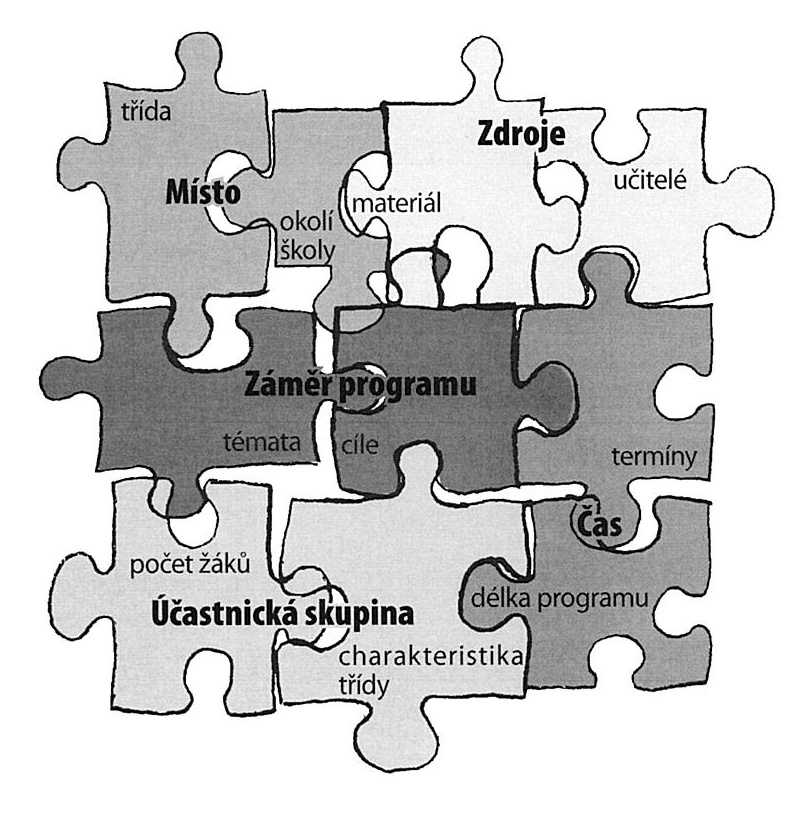 Drahanská P. Puzzle a bábovky, Gymnasion 11/2009
Vyváženost TB programu!
harmonogram (jídlo, spánek..)
 přivítání, seznámení, loučení
 vrcholy kurzu (fyzický, psychický, intelektový…)
 jasné determinanty (program podle cílů X doplňující program)
 první dojem – důležité! (prostředí, lektor, skupina, počasí….)
 dramaturgický střih, překvapení, kontrast, změna programu
 rytmus akce, energie
 návaznost – „červená nit“
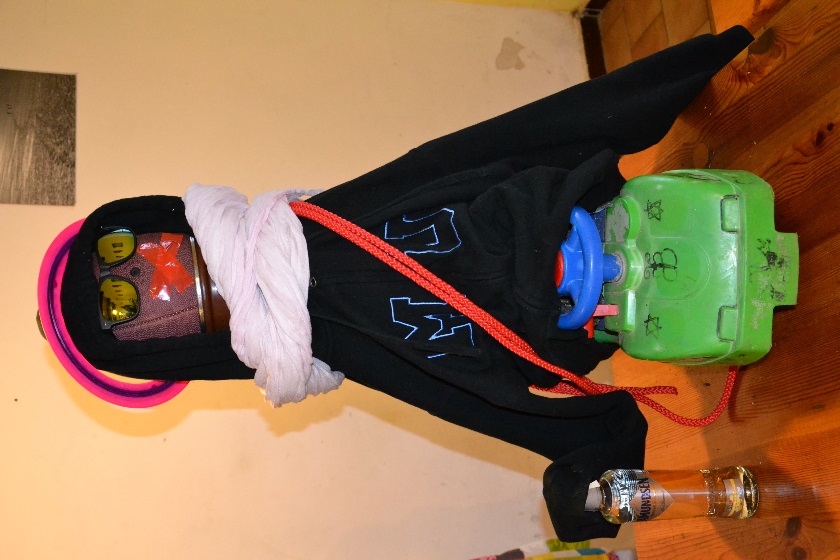 Přípravná fáze TB programuMOTIVACE ÚČASTNÍKŮ
1. Zadání
2. Analýza
3. Organizační příprava
4. Informace o kurzu účastníkům
 je jedním z nejdůležitějších kroků - pokud lidé nemají zájem se kurzu účastnit nebo mají pocit, že se na ně „něco chystá“, je celý kurz spíše zbytečný
 motivace závisí na skupinové dynamice a na skupinové kultuře
 každého motivuje něco jiného a většina lidí potřebuje vědět, proč to má dělat a k čemu jim to bude!
Přípravná fáze TB programuMOTIVACE ÚČASTNÍKŮ
před TB programem je nutná otevřená komunikace, vyjasnění cíle a záměru kurzu všem účastníkům
 je třeba všechny seznámit se zázemím, kde se bude spát, jaké je v místě konání prostory, kolik budou mít volného času, co budou jíst..
 důležité je pravidlo dobrovolnosti účastnit se konkrétních činností - dává svobodnou volbu i rozhodování X pozor na bojkot (pomůže nám diagnostika skupiny před akcí)
 program popíšeme tak, aby účastníci věděli, co si vzít s sebou, jak moc fyzicky náročná akce bude a jaký je náhradní program při nepříznivém počasí